L’ABUSO E IL MALTRATTAMENTO
IN ETA’ PEDIATRICA
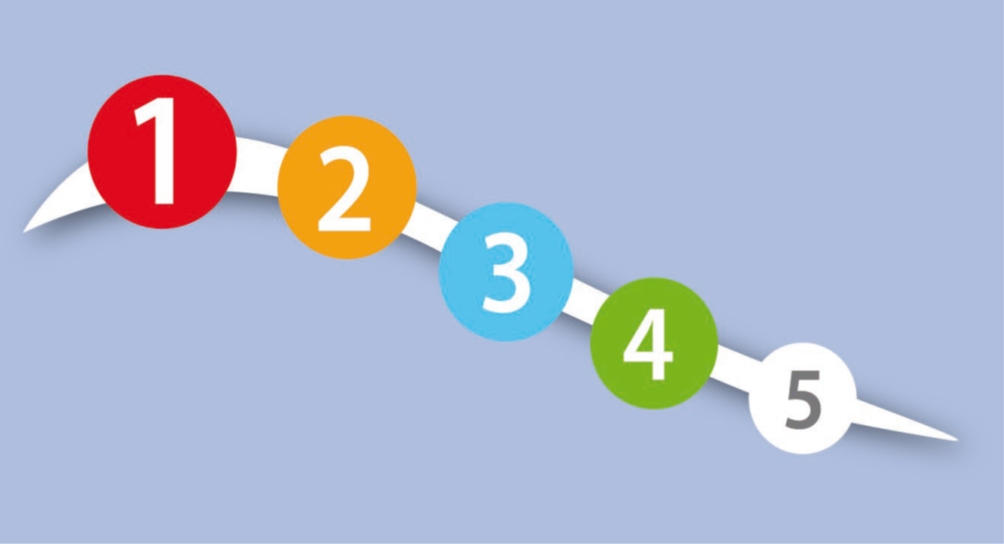 Daniele Di Castro
Infermiere DEA/PS
Ospedale Pediatrico Bambino Gesù
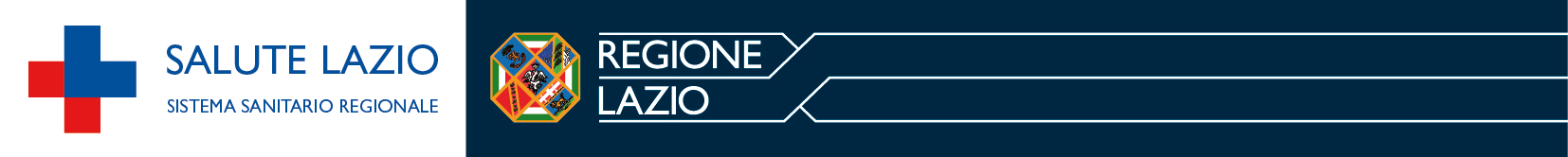 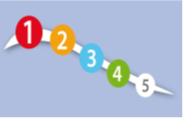 Maltrattamento sui soggetti di minor età:
“tutte le forme di cattivo trattamento fisico e/o emotivo, abuso sessuale, incuria o trattamento negligente, nonché sfruttamento sessuale o di altro genere, che provocano un danno reale o potenziale alla salute, alla sopravvivenza, allo sviluppo o alla dignità del bambino, nell’ambito di una relazione di responsabilità, fiducia o potere.” 
WHO ( WordlHealth Organization, 1999; 2002)
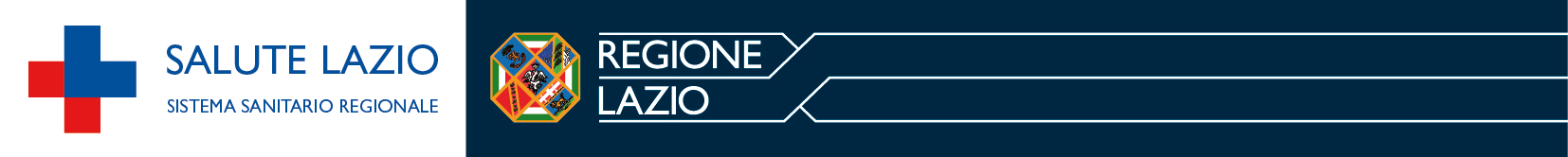 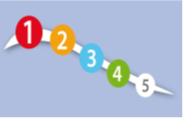 European report on preventing childmaltreatment, OMS 2013:
852 bambini sotto i 15 anni muoiono ogni anno in Europa vittime di maltrattamento (il tasso più alto è nei bambini sotto i 4 anni);
18 milioni di bambini ( il 13,4% delle bambine e il 5,7% dei bambini) sono vittime di abuso sessuale;
44 milioni ( il 22,9% dei bambini) è vittima di violenza fisica;
il 29,6% è vittima di violenza psicologica (55 milioni).
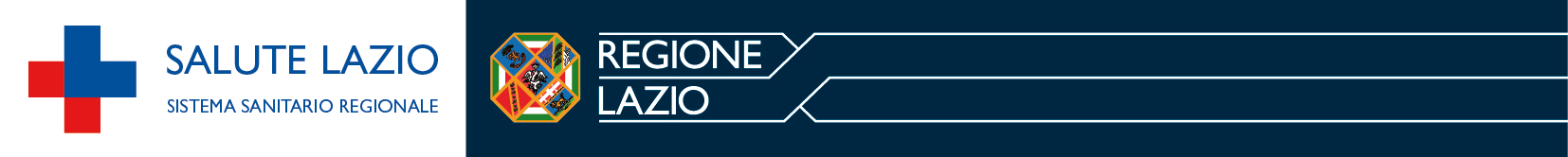 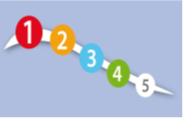 FREQUENZA…
…NON E’ NOTA MA 
SICURAMENTE SOTTOSTIMATA
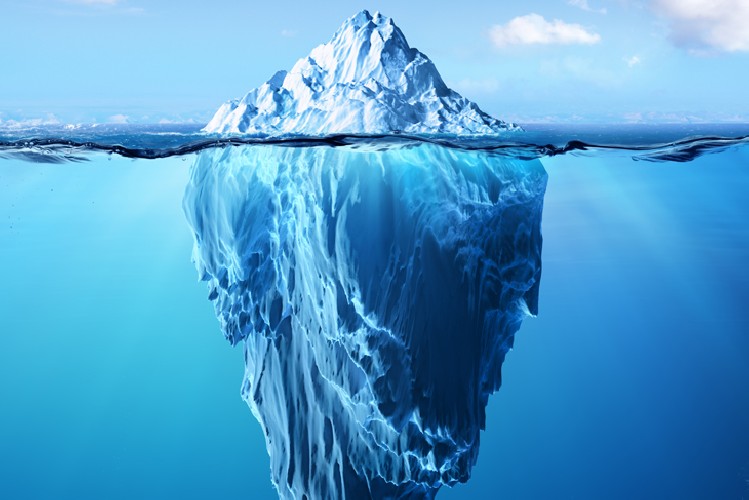 Carenza  di privacy
Inosservanza dei doveri di legge 
Elevata affluenza di pazienti nei PS
Scetticismo sull’efficacia degli interventi
Insufficiente formazione dei medici di PS (anche pediatri) 
Incertezza nella sua delimitazione, in ambito fisico e psichico
Assenza del rapporto di fiducia  con il bambino e i suoi  genitori 
Resistenza psicologica ad ammettere un fenomeno ritenuto aberrante
Mascheramento da parte degli aggressori e della famiglia ed anche da parte della vittima stessa
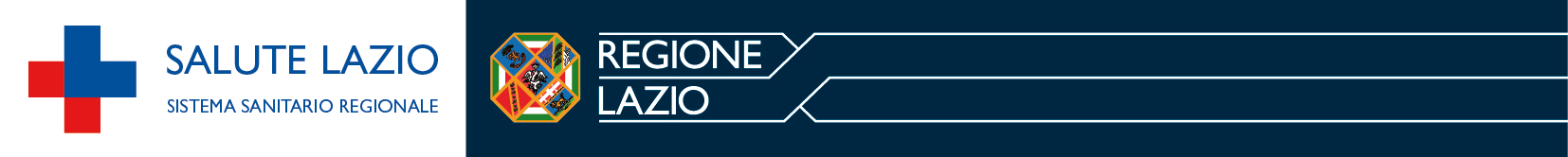 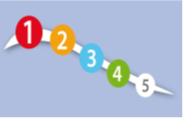 Viene considerato abuso la presenza di almeno una delle seguenti condizioni:
Patologia delle cure:
Incuria
Discuria
Ipercura 

Maltrattamento propriamente detto:
Fisico
Psichico

Abuso sessuale
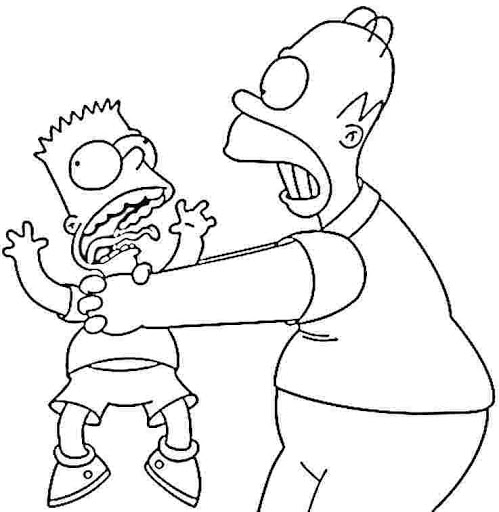 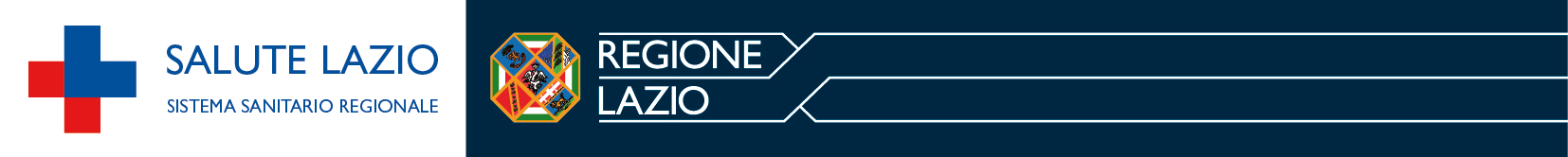 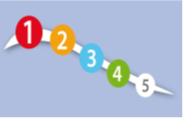 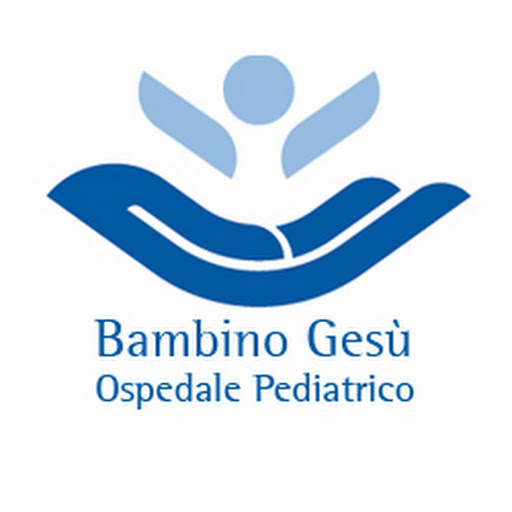 L’ESPERIENZA IN OPBG:
L’attività di rilevazione dei casi di abuso misconosciuti è molto importante.
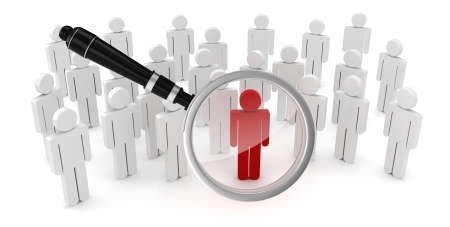 “ TUTELA DELL’INFANZIA
E 
DELL’ETA’ EVOLUTIVA”
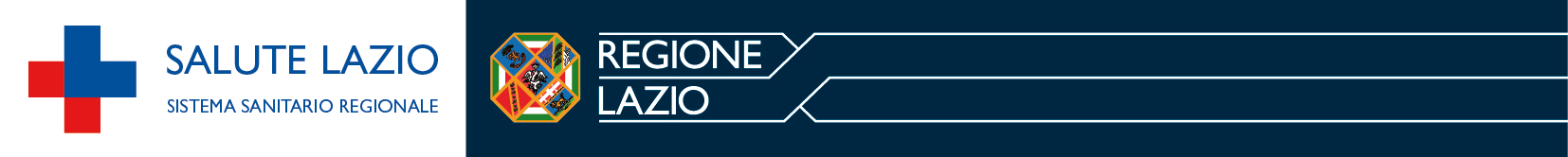 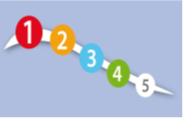 INDICATORI DI SCREENING - FATTORI DI RISCHIO PER LA TUTELA DELL’INFANZIA E DELL’ETÀ EVOLUTIVA 

•Incongruenze anamnestiche: anamnesi che non spiega le cause delle lesioni o delle patologie rilevate, anamnesi incoerente sulla causa delle lesioni, anamnesi non compatibile con l’obiettività clinica rilevata;•Dichiarazione (degli accompagnatori del minore) di un sospetto abuso, violenze domestiche, molestie o violenze sessuali;•Bambino esposto all’uso di sostanze stupefacenti;•Storia di precedenti abusi o di violenze domestiche;•Bambino in condizioni di abbandono, o con genitori cui sia sospesa la responsabilità genitoriale 
•Grave trascuratezza fisica che provochi condizioni patologiche del minore (patologia delle cure)
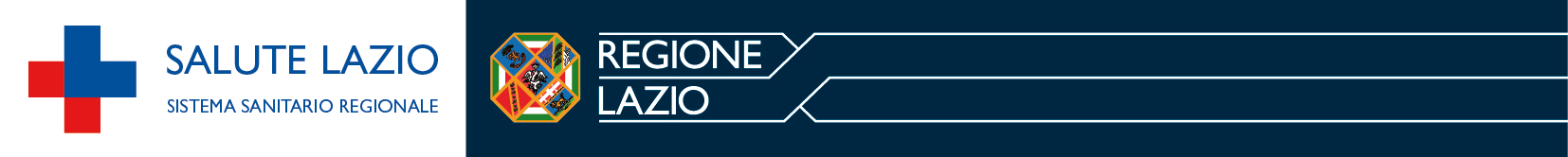 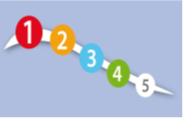 INDICATORI DI SCREENING - FATTORI DI RISCHIO PER LA TUTELA DELL’INFANZIA E DELL’ETÀ EVOLUTIVA 

•Evidente e grave mancanza di tempestività di cure mediche e/o mancato rispetto di cure mediche specificamente raccomandate, con pregiudizio per la salute di un minore:•Ecchimosi inspiegabili;•Ustioni inspiegabili o estese a più del 10% della superficie corporea, ustione da sigaretta, ustioni sui genitali;•Evidenza di lesioni traumatiche multiple avvenute in tempi diversi (lesioni policrone), non riconducibili alle consuete attività ludico-sportive, in particolare se sotto i 3 anni;•Fratture sotto l’anno di vita senza storia coerente;•Annegamento, asfissie meccaniche violente;• Precipitazione.
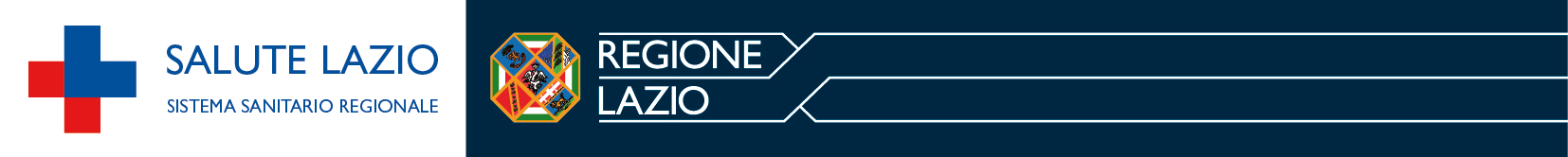 PERCORSI ASSISTENZIALI NEI CASI DI SOSPETTA/ACCERTATA CONDIZIONE DI ABUSO
Invio referto AG
A conclusione Clinical Pathway
SEGNALAZIONE:
Procedura referto
Contatti territorio
RILEVAZIONE/DIAGNOSI
Coinvolgimento specialisti
SERVIZI SOCIALI TERRITORIALI
Neuropsichiatria
UO/Servizi
Pediatri DEA
Coinvolgimento specialisti
Applicazione screening
Raccolta dati in casi accertati
Coinvolgimento SS OPBG
UO/Servizi
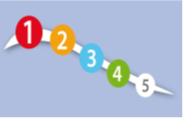 Percorso clinico in cui si deve prevedere l’impiego di tutte le figure professionali specialistiche disponibili necessarie:

al più adeguato iter diagnostico;
al miglior trattamento terapeutico delle lesioni/patologie;
alla più efficace presa in carico del minore abusato con finalità protettive.
Tutte le attività diagnostiche dovranno obbedire a principi di:

massima accoglienza
minima invasività
rigorosa verifica di eventuali diagnosi differenziali.
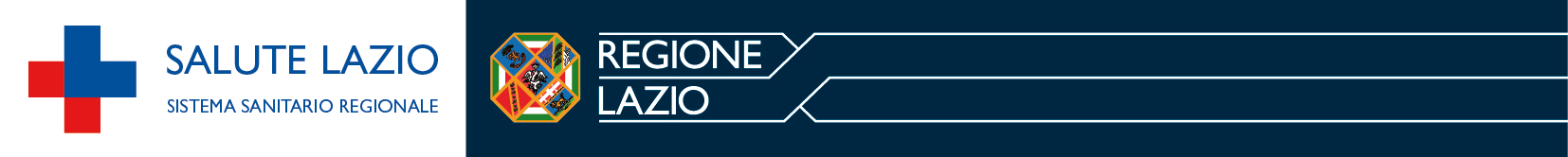 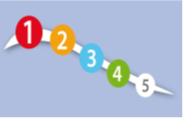 VALUTAZIONE SULLA PORTA
AVPU
Presenza di traumi e/o lesioni fisiche:
Localizzazione (lesioni cutanee in sedi normalmente atipiche, fratture in sedi sospette, traumi addominali e toracici);
Numero (lesioni su differenti distretti corporei, multiple o multiformi per tipologia);
Aspetto (ecchimosi, morsi, frustate, ustioni, esiti cicatriziali, etc.); 
Cronologia (sia delle lesioni cutanee che delle fratture).
Aspetto globale del paziente
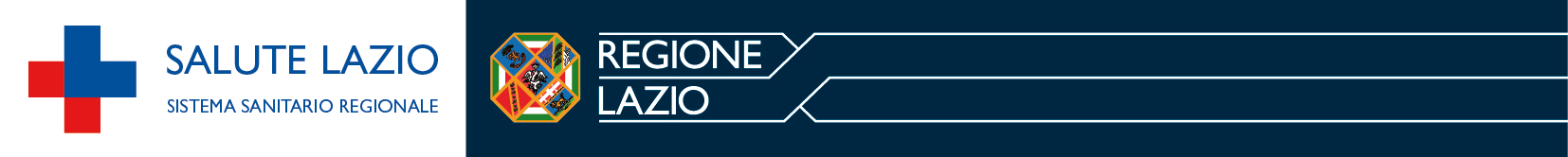 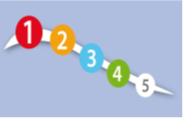 STATO DI DEGRADAZIONE EMOGLOBINICA
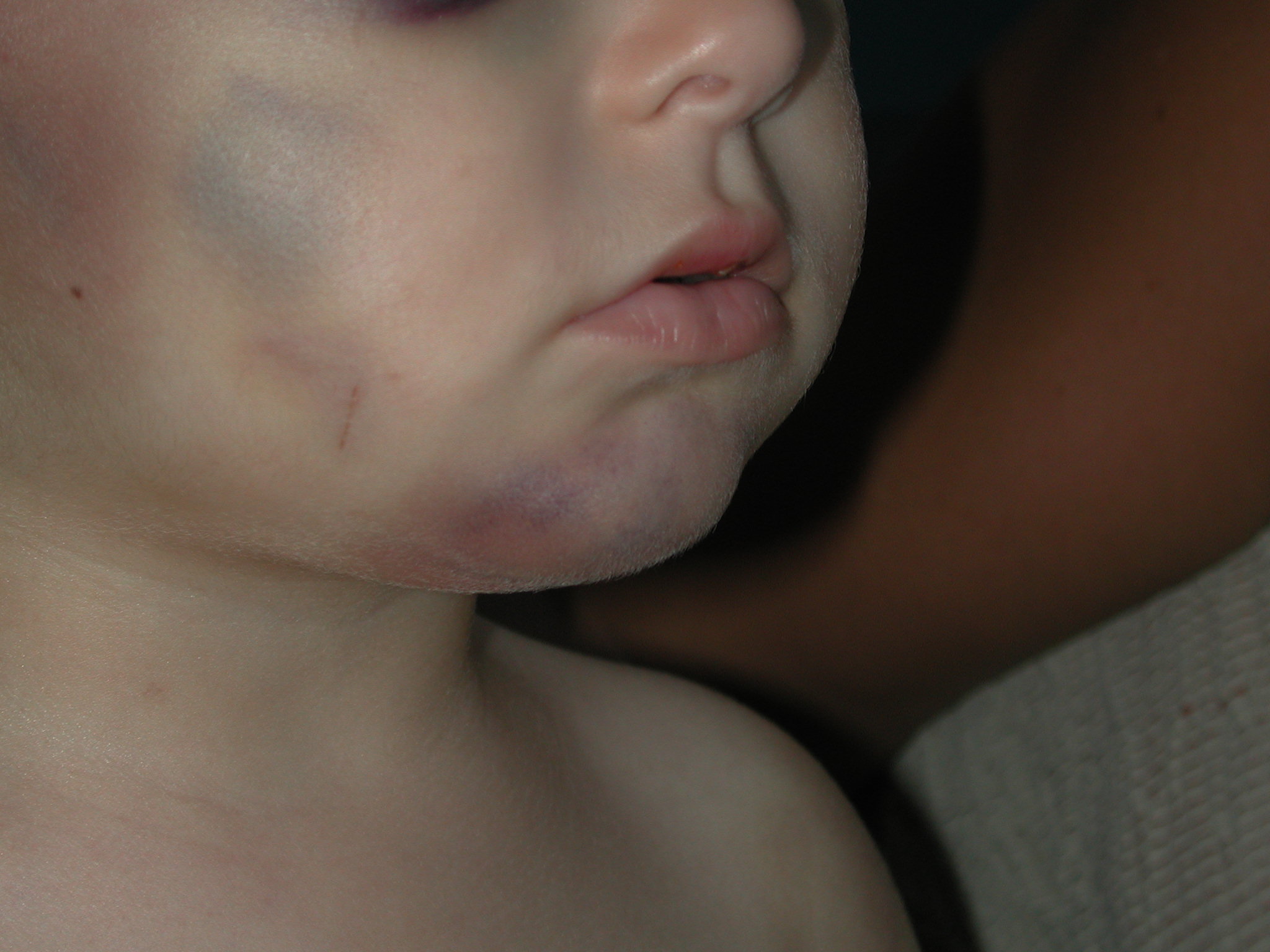 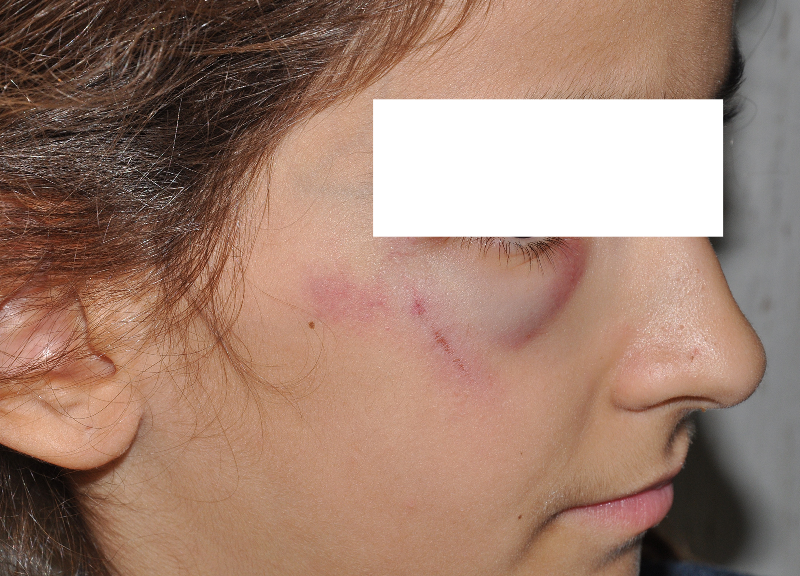 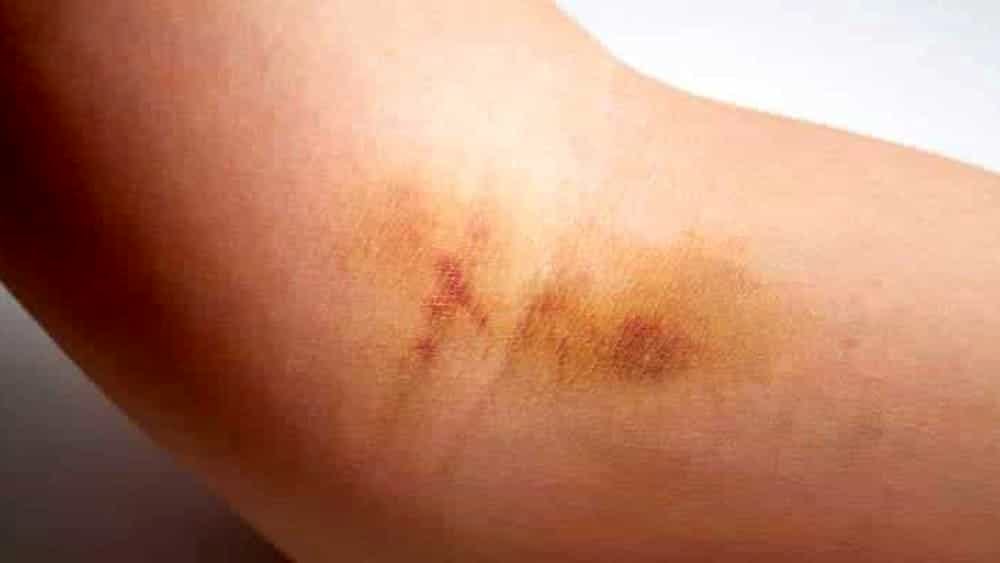 Rosso/blu  <5 giorni
Verde/giallo
5/7 giorni
Marrone 
>7 giorni
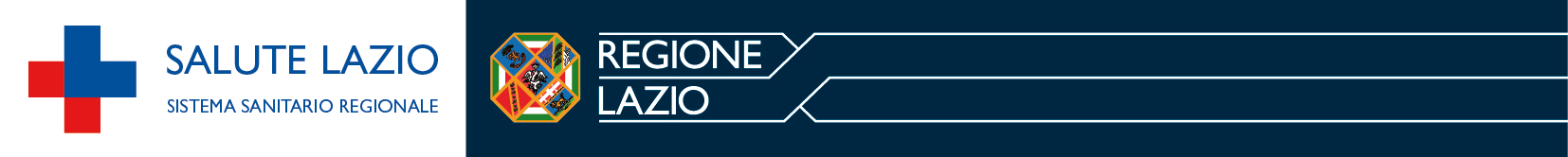 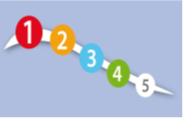 TRAUMA CRANICO
RAPPRESENTA LA CAUSA PIU’ FREQUENTE DI MORTALITA’
Si può manifestare con  ematomi subdurali, frattura cranica emorragie intraoculari, otorragia o epistassi.


SHAKEN BABY SYNDROME  
o sindrome da scuotimento
E’ conseguente alla rapida accelerazione o decelerazione inferta al capo  con rottura di  vasi cerebrali ed è frequentemente associata ad emorragie retiniche.
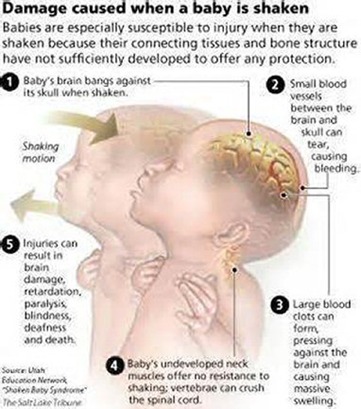 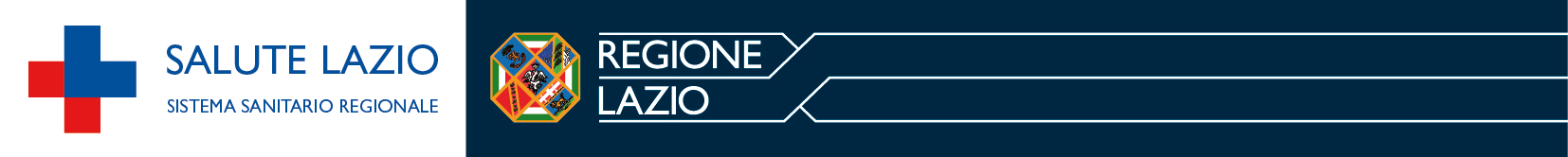 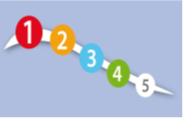 RACCOLTA DATI MIRATA
Rilevazione anamnestica genitore/accompagnatore o dichiarazione del pz (in base all’età);
Presenza di eventuali patologie di base (disturbi della coagulazione, osteogenesi imperfetta, etc.).
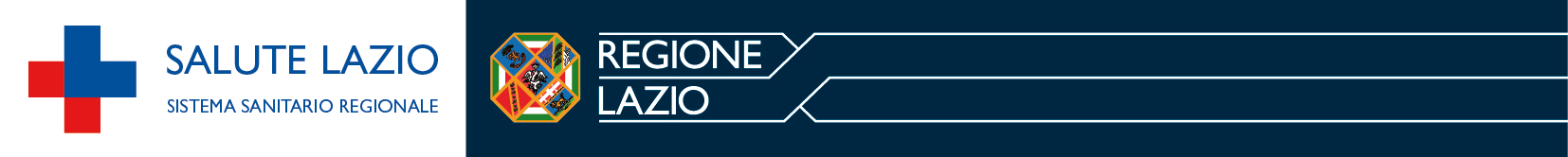 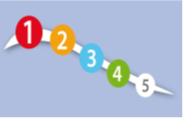 ATTRIBUZIONE CODICE DI TRIAGE
Assegnare sempre un codice prioritario in base alle condizioni cliniche del paziente ma non inferiore ad un codice «3»
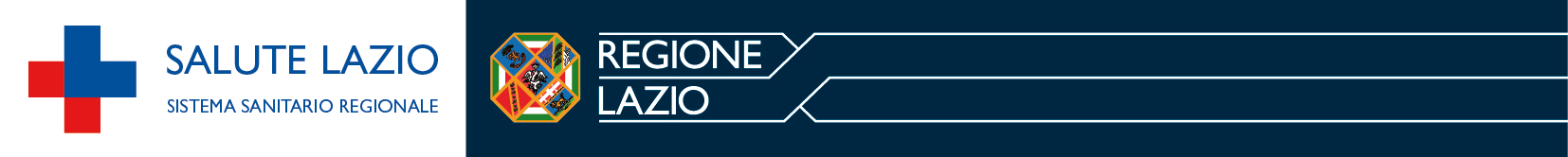 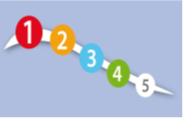 Manuale regionale Triage intra-ospedaliero modello Lazio a cinque codici
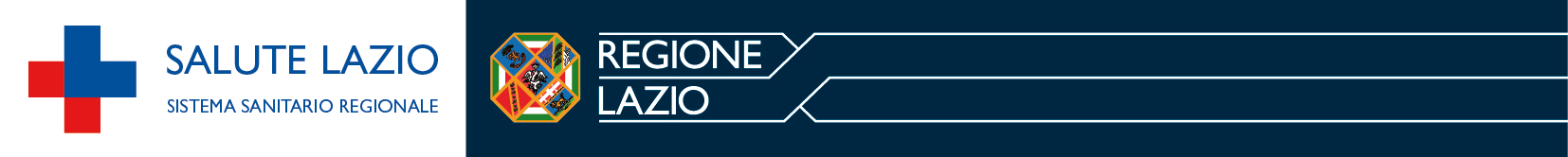 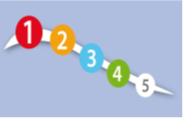 Per concludere…
L'infermiere rappresenta il primo momento di contatto e di fiducia. 
L'infermiere non deve formulare giudizi, non deve indagare su cosa è successo, non deve fare nessuna forzatura ma soltanto accogliere ed indirizzare la paziente verso il percorso clinico più adeguato.
Il bambino  deve essere messo a suo agio  in un ambiente tranquillo;
Non vi debbono essere disturbi esterni (privacy);
Devono essere presenti solo gli operatori strettamente indispensabili;
Se possibile deve essere effettuata un’unica visita;
Bisogna sempre spiegare al bambino che cosa si sta facendo.
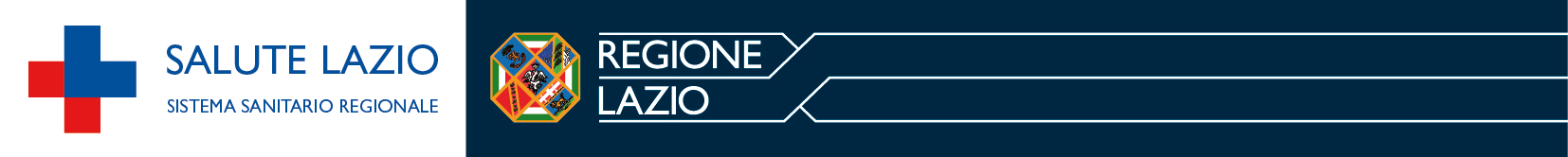 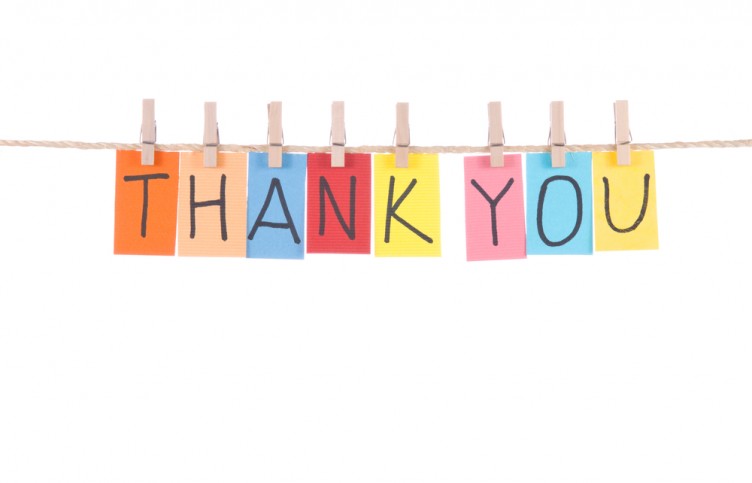